Simplifying theFull Attestation Enterprise Problem
with a Central TN Database
Dr Peter Brown   |  STIR/SHAKEN Product ManagerJanuary 2020
STIR/SHAKEN context
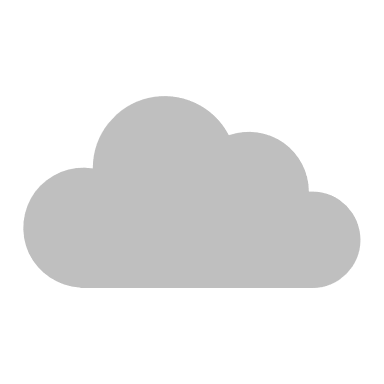 OSP
TSP
Enterprise
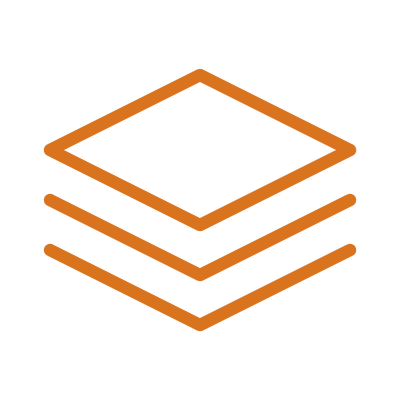 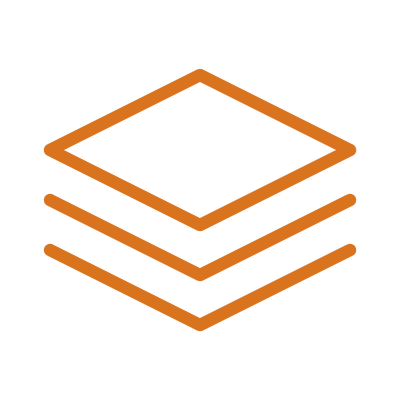 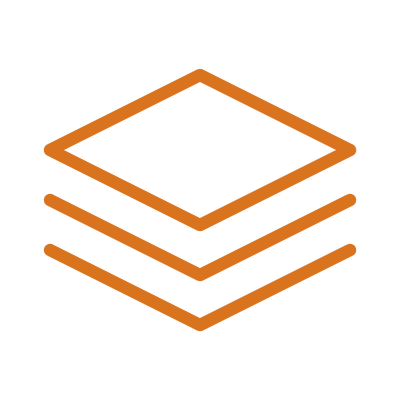 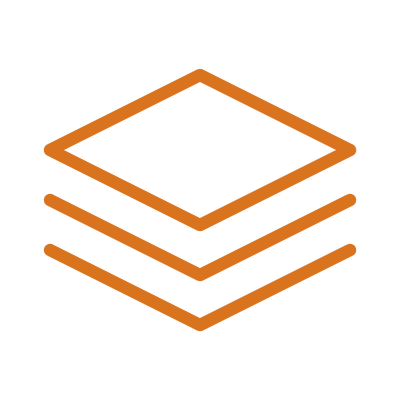 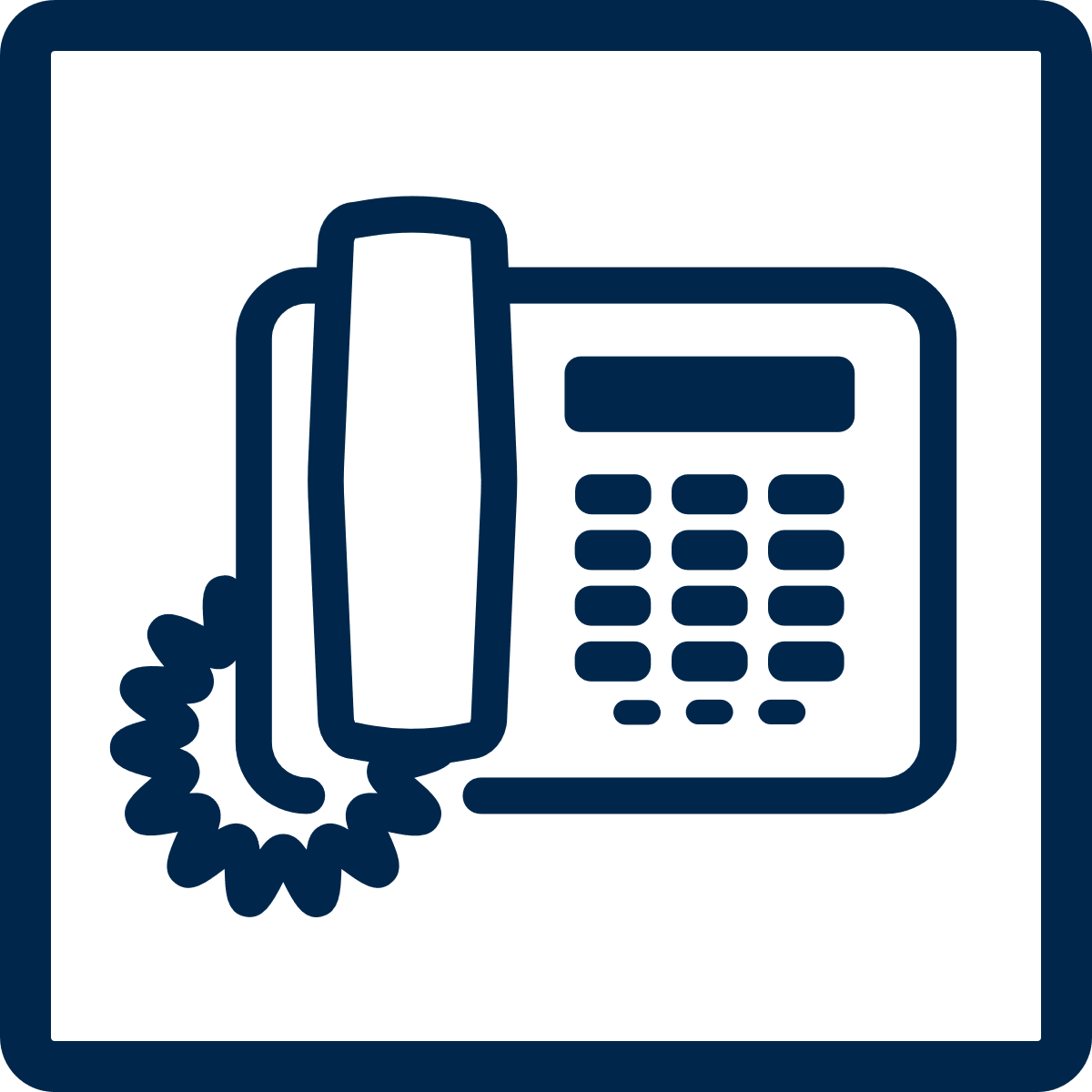 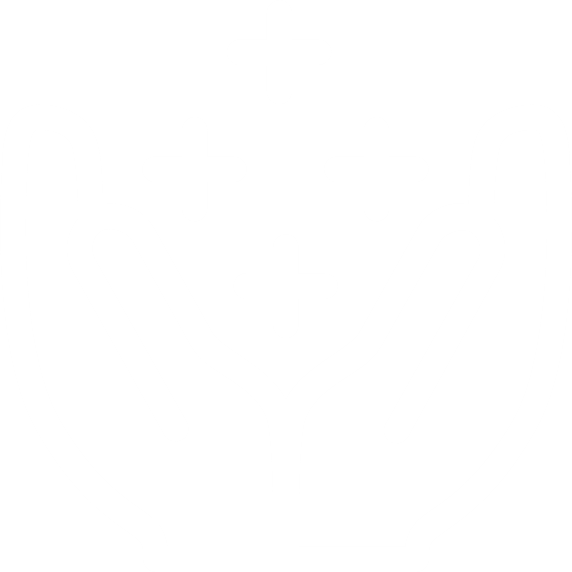 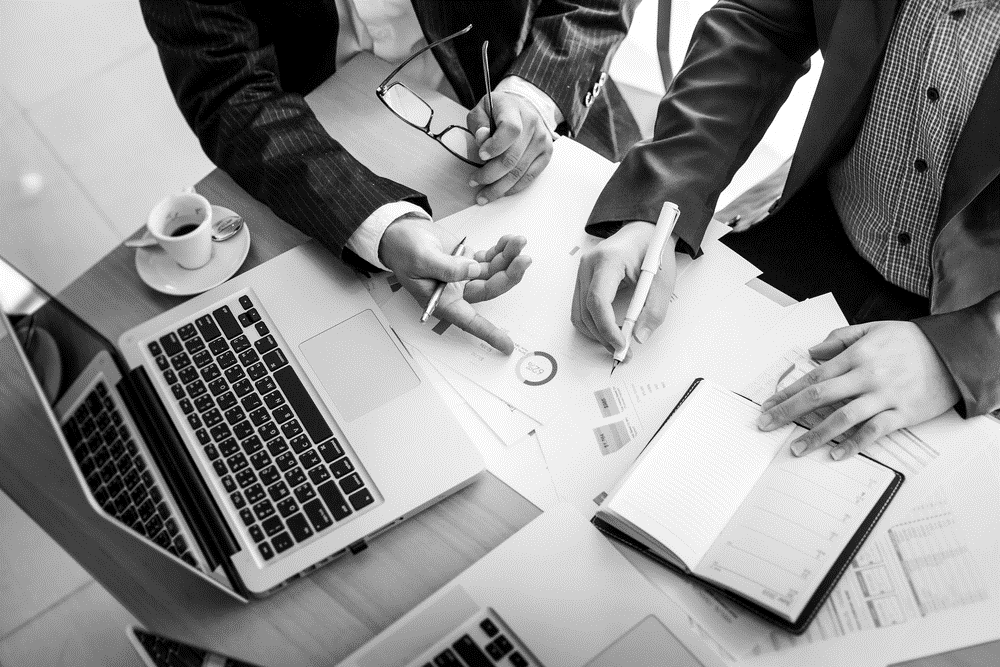 STIR/SHAKEN creates a trust relationship between OSP and TSP
Regardless of the multiple entities through which the SIP traffic must pass
An OSP’s subscribers are in this circle of trust, i.e. they get A-level attestation
Which requires that the OSP polices its subscribers’ connections
We want to add the OSP’s Enterprise Customers to this circle
There may be a chain of Enterprises upstream of the OSP’s Customer involved in the initiation of a call
Guiding Principles: Central TN Database
In overview, here we are concerned with a database which
Records TNs that are assigned to Enterprises
Is centrally administered, or is synchronized between multiple providers
May have multiple service bureaus that provide access.
The impact on Enterprises must be minimized
No requirement for any new network elements
Ideally, no software upgrades
The complexity for Carriers should be low
Enterprises must be able to port numbers from one Carrier to another
For traceability, it must be possible to identify
The Enterprise that initiated a call
The chain of Enterprises through which a call has passed before arriving at an OSP.
Central TN Database - Definitions
Central TN Database – Enterprise identity
Enterprise identity is a crucial element in the CTND approach
Enterprises must be vetted and be provided with a unique Enterprise ID
Envisage a central Enterprise ID repository from which:
Enterprises request IDs
OSPs & TNSPs can validate Enterprise ID interactions
Enterprises can use their ID
When requesting TNs from their TNSP(s)
When establishing their connectivity with their OSP(s)
To login to the Central TN Database to assign their TNs to other Enterprises
Optionally, to login to the CTND to add Rich Call Data that will be used by the OSP.
Simple Enterprise example – TN assignment
TNSP
OSP
Santa BarbaraFire Department
1
Verizon
AT&T
2
Santa Barbara Fire Department requests TNs from a TNSP.
CTND
TNSP records the TN owner in the CTND.
Simple Enterprise example – call flow
INVITE with A-level PASSport
TNSP
OSP
Santa BarbaraFire Department
Verizon
AT&T
SIP INVITE
REST
Santa Barbara FD makes call through an OSP.
CTND
OSP uses CNTD to confirm SBFD has permission to use TN.
Complex Enterprise example – TN assignment
TNSP
OSP
Santa BarbaraFire Department
Everbridge
Twilio
Verizon
AT&T
1
3
2
4
CTND
Santa Barbara FD adds Everbridge as an Initiator for that TN.
Everbridge adds Twilio as an Enabler.
Complex Enterprise example – Permissions
Initiator can grant Initiator or Enabler permissions
Enabler can only grant Enabler permission
TNSP
OSP
Santa BarbaraFire Department
Everbridge
Twilio
Verizon
AT&T
1
3
2
4
CTND
Santa Barbara FD adds Everbridge as an Initiator for that TN.
Everbridge adds Twilio as an Enabler.
Complex Enterprise example – call flow
OSP knows the calling party as the last Initiator in the CTND chain.  Important for traceback.
INVITE with A-level PASSport
TNSP
OSP
Santa BarbaraFire Department
Everbridge
Twilio
Verizon
AT&T
SIP INVITE
SIP INVITE
REST
CTND
Everbridge makes call on behalf of SBFD.
Twilio passes call to an OSP.
OSP verifies ownership of TN.
Complex Enterprise example – Alternative routing tree
Complex Enterprise example – potential SIP attacks
An Initiator must police its incoming SIP INVITEs – malicious calls must be rejected, in the same way as we expect SPs to do.
An Enabler must only accept an INVITE from the  Enterprise which assigned it the TN.
An Initiator who has re-assigned a TN should reject INVITEs from that TN.
INVITE with A-level PASSport
TNSP
OSP
Santa BarbaraFire Department
Everbridge
Twilio
Verizon
AT&T
SIP INVITE
SIP INVITE
REST
CTND
Everbridge makes call on behalf of SBFD.
Twilio passes call to an OSP.
OSP verifies ownership of TN.
Central TN Database – Reputation check on Enterprises
Central TN Database
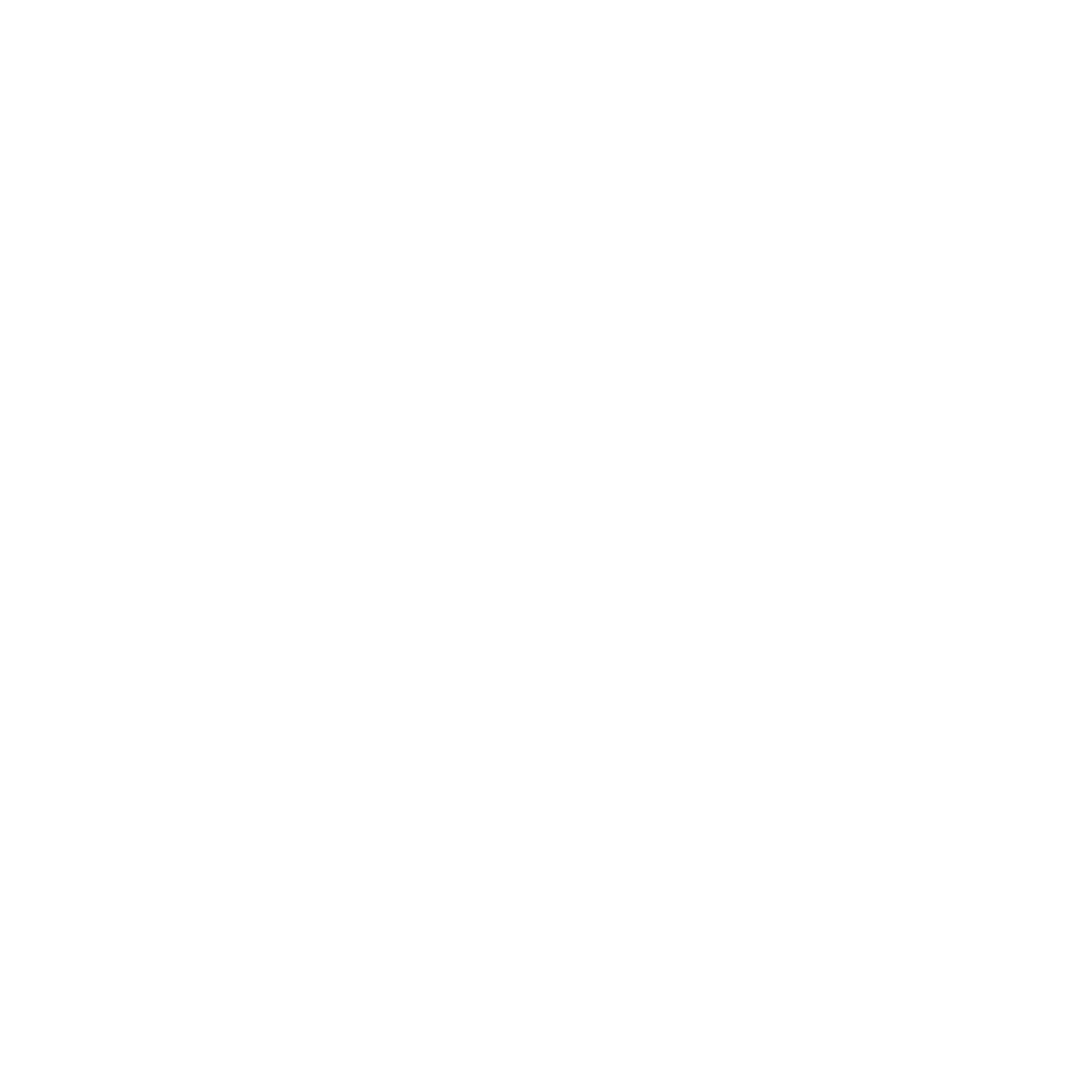 The Central TN Database can provide a reputation score, based on Analytics, to the OSP
Score based on spoofing rate for calls which have been Initiated/Enabled by an Enterprise
Given a chain of custody of a TN (from the CTND), the OSP can make a decision based on its local policy using:
The reputation of the Initiator Enterprise
The reputations of the subsequent Enabler Enterprises
and hence whether these entities are known to follow best practice on ensuring malicious INVITEs are rejected.
Central TN Database - Summary
Central TN Database
Stores information about TNs that have been delegated to Enterprises
Each TN is associated with a “chain of custody” of the Enterprises by which it has been delegated
Each of these Enterprises are classified as Initiators or Enablers to allow traceback.
TNSP
Adds information about immediate delegated TNs to CTND.
Enterprises
Register with Enterprise ID database
Use Enterprise ID in interactions with TNSPs and OSPs
If delegating TNs to another VoIP entity, must register that delegation in the CTND
Must police incoming INVITEs to avoid malicious attacks.
OSP
Uses CTND information to confirm whether its Customer has the right to use a delegated TN
Can use CTND information for traceback purposes and, potentially, to retrieve RCD information
Optionally, can use CTND reputation information for analytics purposes.
Q&A
peter.brown@metaswitch.com